ОЦЕНКА КАЧЕСТВА
ДОШКОЛЬНОГО ОБРАЗОВАНИЯ
Тема:
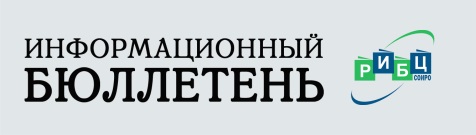 Кафедра педагогики и методики дошкольного образования
СОДЕРЖАНИЕ:

Каталог статей. Раздел «Оценка качества образования и воспитания» 
Каталог статей. Раздел «Дошкольное образование
Издания СОИРО
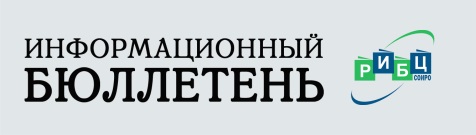 Кафедра педагогики и методики дошкольного образования
Каталог статей. Раздел «Оценка качества образования и воспитания»

1. Печенкина Т. В.
Проектирование внутренней системы оценки качества дошкольного образования с использованием шкал ECERS-R.

Аннотация:
В статье представлена модель ВСОКО дошкольного учреждения, при разработке которой использовались как шкалы ECERS-R для оценки образовательных условий, так и другие инструментарии, позволяющие дать объективную оценку качеству дошкольного образования нашего учреждения.
//Методист. – 2019. - №6. – С. 64.
 
2. Маркова В., Храмцова Т.
Оценка качества дошкольного образования: шкалы ECERS-R и федеральный государственный стандарт дошкольного образования.

Аннотация:
Различия в системах дошкольного образования США и РФ. Использование международных шкал оценки качества дошкольного образования ECERS-R (авторы Тельма Хармс, Ричард М. Клиффорд, Дебби Крайер; Университет штата Северная Каролина, США) в российских детских садах.
//Дошкольное воспитание. – 2018. - №3. – С. 4.
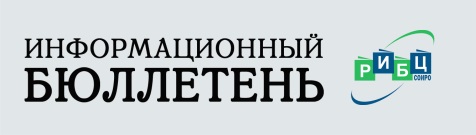 Кафедра педагогики и методики дошкольного образования
Каталог статей. Раздел «Оценка качества образования и воспитания»

3. Слепцова И.
Оценка качества дошкольного образования в условиях вариативности.

Аннотация:
В статье рассматривается проблема оценки качества дошкольного образования в условиях вариативности. Идеология ФГОС ДО выражается в принципах дошкольного образования, отражающих специфику возрастного периода. Идея вариативности заключается в поддержке разнообразия дошкольного детства через выбор субъектами образовательных отношений (дети, педагоги, родители, специалисты) педагогических технологий, форм, методов, приемов и средств воздействия. Индивидуализация развития на первый план выдвигает проблему соотношения вариативности и качества дошкольного образования. Процедура оценки является основой повышения квалификации педагога и должна строиться в направлении от «контроля к развитию» (А.Г. Асмолов). Важно выработать единое понимание того, что есть качество образования, какие новые смыслы необходимо вкладывать в это понятие.
//Дошкольное воспитание. – 2018. - №1. – С. 13.
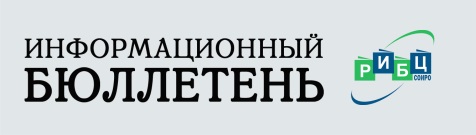 Кафедра педагогики и методики дошкольного образования
Каталог статей. Раздел «Оценка качества образования и воспитания»

4. Левшина Н., Багаутдинова С.
Модель внутренней системы оценки качества образования ДОО с использованием технологии мониторинга.

Аннотация:
В статье рассматриваются методологические основы модели внутренней системы оценки качества образования в дошкольной образовательной организации (ДОО). Обосновывается целесообразность применения технологии мониторинга для обеспечения функционирования внутренней системы оценки качества образования. Характеризуются компоненты модели.
//Дошкольное воспитание. – 2017. - №9. – С. 6.
 
5. Гришмановская М. В.
Система внутренней оценки качества образования в дошкольной образовательной организации (Эффективный контракт).

Аннотация:
В статье трактуются понятия качества образовательного процесса с точки зрения детей, родителей, воспитателей и руководителей ДОУ, рассматривается понятие, условия сторон, мероприятия проведенные для введения эффективного контракта в образовательных учреждениях, перспективы эффективного контракта и проблемы с которыми можно столкнуться при внедрении ЭК.
//Сельская школа. – 2017. - №3. – С. 51.
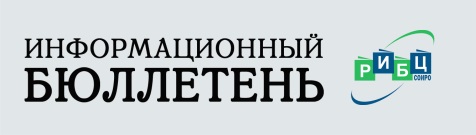 Кафедра педагогики и методики дошкольного образования
Каталог статей. Раздел «Оценка качества образования и воспитания»

6. Методические рекомендации по расчету показателей независимой оценки качества образовательной деятельности организаций, осуществляющих образовательную деятельность.

Аннотация:
В статье представлены методические рекомендации Минобрнауки России где были установлены показатели, характеризующие общие критерии независимой оценки качества образовательной деятельности организаций. Разработана методика расчета этих показателей.
Данные по показателям собирают путем анкетирования. Анализ результатов анкетирования рекомендуется проводить в 2 этапа. Сначала выполняется расчет показателей (промежуточных и итоговых баллов), позволяющих ранжировать организации. Затем проводится анализ полученных значений показателей, по результатам которого выделяют лучшие и худшие практики и формируют предложения по устранению выявленных недостатков.
//Управление дошкольным образовательным учреждением. – 2017. - №2. – С. 42.
 
7. Кузнецова С. В.
Педагогический конструктор «Система мониторинга качества образования в ДОО».

Аннотация:
В статье описывается создание системы мониторинга качества образования с помощью педагогического конструктора, где дана процедура оценки качества образования в ДОО по блокам: «Внутренняя система оценки качества образования», «Самообследование деятельности детского сада», «Аттестация педагогических работников», а «Мониторинг», «Рейтинг» с описанием компонентов процедуры оценки мониторинга.
//Управление дошкольным образовательным учреждением. – 2016. - №10. – С. 68.
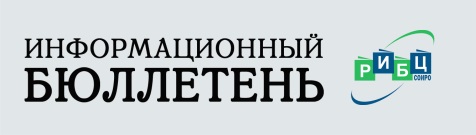 Кафедра педагогики и методики дошкольного образования
Каталог статей. Раздел «Оценка качества  образования и воспитания»

8. Теплова А. Б.
Шкалы ECERS как инструмент комплексной оценки качества дошкольного образования.

Аннотация:
В статье рассматриваются проблемы комплексной оценки качества образования в ДОО. Акцент ставится на проблемах оценки качества в современной ситуации готовности детских садов к реализации требований ФГОС ДО. Подробно рассматривается международный инструмент оценки - шкалы ECERS-R, результаты их апробации в отечественном дошкольном образовании.
//Управление дошкольным образовательным учреждением. – 2016 - №10. – С. 41.
 
9. Стукалова О. В.
Шкалы ECERS: особенности структуры и подхода к оценке качества дошкольного образования.

Аннотация:
В статье говорится о возможностях применения международных шкал оценки качества дошкольного образования ECERS-R в российских детских садах. Показаны возможные риски при использовании шкалы.
//Управление дошкольным образовательным учреждением. – 2016. - №10. – С. 35.
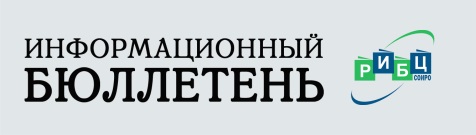 Кафедра педагогики и методики дошкольного образования
Каталог статей. Раздел «Оценка качества  образования и воспитания»
10. Инструменты оценки качества в детском саду.

Аннотация:
Дошкольное образование стало первой ступенью общего образования, что накладывает на него большую ответственность за качество образования. Возникает вопрос – каким должно быть качество образования и как его можно оценивать, по каким критериям. В мировой практике существуют различные инструменты оценки качества. Можно ли их использовать в российских детских садах или нужно разрабатывать свои инструменты. Эти вопросы обсуждали специалисты в рамках секции «Инструменты оценки качества образования в детском саду», состоявшейся на конференции EdCrunch – 2016. Все секции приняли участие: Елена Юдина, заведующая кафедрой управления дошкольным образованием, МВШСЭН; Ольга Шиян, доцент кафедры психологии им. Л. С, Выготского РГГУ; Елена Карданова, академический руководитель образовательной программы «Измерения в психологии и образовании» Института образования НИУ ВШЭ.
//Современное дошкольное образование. Теория и практика. – 2016. - №9. – С. 18.
 
11. Краер Д.
«Если мы не принесем в группу новые идеи, учебный опыт ребенка будет очень ограничен».

Аннотация:
Признание дошкольного образования уровнем общего образования актуализировало вопросы качества дошкольного образования. На современном этапе предъявляются высокие требования к механизмам оценки условий реализации образовательных программ дошкольного образования. Особая роль в этом вопросе отводится инструментарию оценки качества дошкольного образования. Одной из наиболее востребованных методик оценки образовательной среды в зарубежных странах являются шкалы ECERS. В России они стали использоваться относительно недавно. Как создавались шкалы, какие критерии являются наиболее важными при оценке качества дошкольного образования? Эти и другие вопросы мы задали одному из создателей шкал ECERS Дебби Краер, доктору философии (PhD) Института развития ребенка им. Фрэнка Портера Грэма Университета Северной Каролины в Чапел-Хилле (США).
//Современное дошкольное образование. Теория и практика. – 2016. - №6. – С. 28.
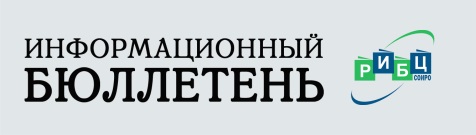 Кафедра педагогики и методики дошкольного образования
Каталог статей. Раздел «Оценка качества  образования и воспитания»

12. Письмо Минобрнауки России от 03.04.2015 № АП-512/02 «О направлении методических рекомендаций по НОКО»

Аннотация:
Подготовлены методические рекомендации по проведению независимой оценки качества образовательной деятельности.
Результаты мероприятия необходимы как для самих организаций, так и для потребителей услуг, органов власти, иных юрлиц, занимающихся данной деятельностью.
В рамках оцени, в том числе, определяется соответствие качества подготовки обучающихся требованиями реализуемых программ; выявляется уровень образовательных достижений; устанавливается степень эффективности принимаемых управленческих решений
//Управление дошкольным образовательным учреждением. – 2016. - №5. – С. 36.
 
13. Дошкольное образование: проблема оценки качества.

Аннотация:
Обобщенное понятие качества образования представлено в Федеральном законе «Об образовании в Российской Федерации» от 29.12.2012 №273-ФЗ как комплексная характеристика образовательной деятельности и подготовки обучающегося, выражающая степень их соответствия федеральным государственным образовательным стандартам, образовательным стандартам, федеральным государственным требованиям и (или) потребностям физического или юридического лица, в интересах которого осуществляется образовательная деятельность, в том числе степень достижения планируемых результатов образовательной программы. Вместе с тем, проблема оценки качества дошкольного образования остается пока нерешенной. Нет четких критериев оценки качества, инструмента, с помощью которого можно оценивать качество дошкольного образования.
//Современное дошкольное образование. Теория и практика. – 2016. - №5. – С. 26.
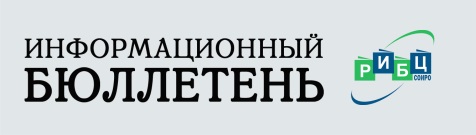 Кафедра педагогики и методики дошкольного образования
Каталог статей. Раздел «Оценка качества  образования и воспитания»
14. Трифонова Е. В.
Система оценки качества образовательной работы с индивидуального развития детей в программе «Истоки».

Аннотация:
Данная статья раскрывает специфику оценки условий, созданных в ДОО, на предмет соответствия требованиям ФГОС ДО: ориентирует педагогов на правильное проведение индивидуальной педагогической и психологической диагностики детей дошкольного возраста, на создание условий, помогающих обеспечить преемственность дошкольного и начального общего образования в соответствии с идеологией Стандарта; помогает учителю выстраивать образовательный процесс с учетом особенностей своих учеников. Адресовано руководителям ДОО (руководителям структурных подразделений), старшим воспитателям, воспитателям, реализующим Примерную основную образовательную программу «Истоки», а также педагогическим коллективам ДОО, реализующим иные примерные основные образовательные программы.
//Управление дошкольным образовательным учреждением. – 2015. - №8. – С. 16.
 
 
15. Юдина Е. Г.
Шкалы ECERS как метод оценки качества и развития российской системы дошкольного образования.

Аннотация:
В России проблема качества дошкольного образования имеет длинную историю, поскольку в России традиционно и давно существует система дошкольного образования. Автор статьи, опираясь на международную практику, показывает, что оценка качества программ дошкольного образования может быть направлена на разные объекты и исходить из разных представлений о качестве. В статье рассказывается о методике ECERS - «Шкале для комплексной оценки качества образования в дошкольных образовательных организациях», в частности, о последней версии, которая переведена на русский язык и предварительно адаптирована и апробирована в российских регионах, - шкале ECERS-R. Автор отмечает, что шкалы ECERS - весьма интересный инструмент исследования качества дошкольных программ, особенно в связи с международными сравнительными исследованиями, поскольку являются бесспорным лидером по количеству стран, в которых они применяются. Помимо высокой надежности и валидности, шкалы отличаются высоким уровнем качества разработки инструмента с точки зрения опоры на гуманистическую педагогику развития детей младшего возраста. Для российского контекста этот опыт представляется весьма полезным, поскольку ФГОС дошкольного образования ввел пять образовательных областей, которые практически полностью совпадают со списком субшкал и показателей в этих инструментах.
//Современное дошкольное образование. Теория и практика. – 2015. - №7. – С. 22.
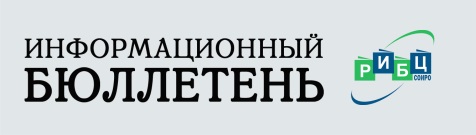 Кафедра педагогики и методики дошкольного образования
Каталог статей. Раздел «Оценка качества  образования и воспитания»

16. Шиян О. А., Воробьева Е. В.
Новые возможности оценки качества образования: шкалы ECERS-R апробированы в России.

Аннотация:
В статье рассказывается об инструменте оценки среды дошкольного образования - шкалах ECERS (Early Childhood Environment rating Scale). Авторы отвечают на ряд вопросов: какие представления о качественном образовании лежат в основе шкал ECERS и подходят ли они нам? Насколько вообще приемлемо использовать для оценки качества образования инструмент, разработанный в другой стране? Оценивает ли шкала условия для будущей социализации и развития ребенка в школе? Как он устроен, по каким индикаторам оценивается качество? Насколько он надежен? Можно ли использовать этот инструмент для разных образовательных практик (например, системы Монтессори, вальдорфских детских садов и пр.) или он ориентирован узко на определенные программы? Отмечается, что для российского образования, где традиционно большое значение уделяется «готовности к школе», важно, что шкалы ECERS используются в странах, ориентированных на познавательное развитие детей. Авторы приходят к выводу, что шкалы ECERS вполне соответствуют требованиям ФГОС, обладают различительной силой и поэтому могут быть использованы для оценки качества образования в российских детских садах. Шкалы ECERS наиболее перспективны для проведения кросс-культурных исследований, которые позволят сопоставить качество дошкольного образования в России и за рубежом.
//Современное дошкольное образование. Теория и практика. – 2015. - №7. – С. 38.
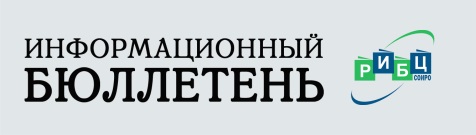 Кафедра педагогики и методики дошкольного образования
Каталог статей. Раздел «Оценка качества  образования и воспитания»

17. Сафонова О. А.
Технология и эффекты независимой системы оценки качества дошкольного образования.

Аннотация:
Данная статья посвящена технологии и прогнозируемым эффектам внедрения НСОКДО, составляющим третий и четвертый структурные уровни оценочной системы.
//Управление дошкольным образовательным учреждением. – 2015. - №4. – С. 16.
 
18. Сафонова О. А.
Региональная независимая система оценки качества дошкольного образования.

Аннотация:
В статье рассмотрена сущность и структура региональной независимой системы оценки качества дошкольного образования (НСОКДО); даны содержательные характеристики нормативно правовым и концептуально-методологическим основам, составляющим соответственно первый и второй уровни ее структуры.
//Управление дошкольным образовательным учреждением. – 2015. - №3. – С. 25.
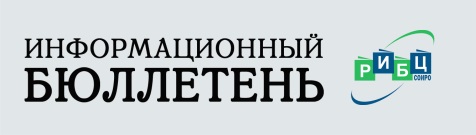 Кафедра педагогики и методики дошкольного образования
II. Каталог статей. Раздел «Дошкольное образование»

1.Повышение качества дошкольного образования через современные подходы в организации педагогической деятельности.

Аннотация:
Т.к. в настоящее время происходит активное обновление государственной политики в области дошкольного образования в статье описаны ключевые направления для качественного образования детей дошкольного возраста.
//Приложение к вестнику образования. – 2016 - №7. – С. 15.
 
2. Садовникова О. С.
Преемственность в оценке образовательных достижений младших школьников.

Аннотация:
Проблема преемственности федеральных государственных образовательных стандартов начального общего и дошкольного образования актуальна по ряду вопросов. Один из них - оценка образовательных достижений учащихся на этапе перехода ребенка в школу. В предлагаемом материале автор сопоставляет целевые .ориентиры ФГОС дошкольного образования и планируемые результаты ФГОС начального общего образования и предлагает возможный вариант оценочных материалов.
//Управление начальной школой. – 2015. - №3. – С. 24.
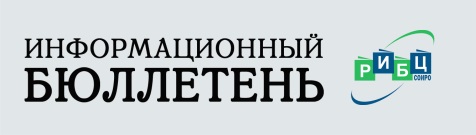 Кафедра педагогики и методики дошкольного образования
II. Каталог статей. Раздел «Дошкольное образование»

3. Денисенкова Н. С.
Качество современного дошкольного образования. Взгляд во времени.

Аннотация:
Анализируя письма, приходящие в нашу рубрику, можно сказать, что большая их часть касается качества дошкольного образования. Многие спрашивают: как повлияет новая политика в области образования, в том числе новые стандарты и требования (ФГТ), на работу дошкольных учреждений? Как изменится подготовка детей к школе? Как найти дошкольные учреждения, работающие по более высоким образовательным стандартам? Останется ли возможность выбора образовательной программы? Давайте поговорим об этом подробно. Мы постараемся, опираясь на наш 20-летний опыт работы, рассмотреть некоторые проблемы и тенденции, кажущиеся нам наиболее важными.
//Современное дошкольное образование. Теория и практика. – 2011. - №4. – С. 84.
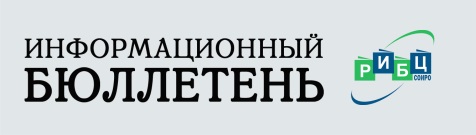 Кафедра педагогики и методики дошкольного образования
III. Издания СОИРО

1. Методические рекомендации по проведению мониторинговых исследования результативности институциональных программ повышения качества образования. Год издания: 2017.
Автор (авторы): Андреева А.В, Амельченкова О. Е., Зазыкина Е. В. 
Доступ к ресурсу: https://www.calameo.com/read/00639885845eedd6a27fb

Аннотация:
Рекомендации адресованы специалистам органов местного самоуправления. осуществляющих управление в сфере образования. руководящим и педагогическим работникам образовательных организаций с целью оказания методической помощи по проведению мониторинговых исследований результативности институциональных программ повышения качества образования.
 
2. Сборник материалов межрегиональной научно-практической конференции «Развитие системы независимой оценки качества образования: региональный аспект». Год издания: 2017. 
Автор (авторы): Боброва Е. А. 
Доступ к ресурсу: https://www.calameo.com/read/006398858e7442c72acac

Аннотация:
Сборник включает материал, описывающие проблемы и перспективы развития национально-региональной системы независимой оценки качества образования, а также эффективные практики организации независимой оценки качества образования в регионах.
Материалы конференции адресованы научно-педагогическим работникам системы повышения квалификации, педагогическим работникам общего, дополнительного и профессионального образования, специалистам органов управления образования, аспирантам, магистрам, а также широкому кругу педагогов.
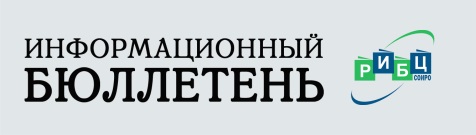 Кафедра педагогики и методики дошкольного образования
III. Издания СОИРО

3. Сборник материалов 24 международной научно-практической конференции «Интеграция ресурсов участников образовательных отношений в управлении развитием качества образования в регионе». Год издания: 2018. 
Автор (авторы): Боброва Е.А. 
Доступ к ресурсу: https://www.calameo.com/read/0063988587a6f3ed755bb

Аннотация:
Сборник включает материалы по проблеме управления качеством образования, содержание статей раскрывает организационные и содержательные аспекты управления качеством образования, а также успешные практики интеграции ресурсов участников образовательных отношений.
Отдельные материалы описывают опыт Смоленской области по реализации проекта в рамках мероприятия «Повышение качества образования в школах с низкими результатами обучения и в школах, функционирующих в неблагоприятных социальных условиях, путем реализации региональных проектов распространение их результатов».
Сборник адресован руководителям органов управления образованием, руководителям образовательных организаций, научно-педагогическим работникам, аспирантам и магистрам
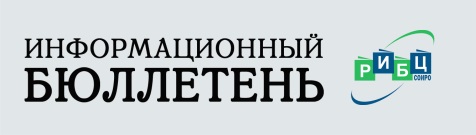 Кафедра педагогики и методики дошкольного образования
Подготовили:
Логинова Л. М. – методист регионального информационно библиотечного центра ГАУ ДПО СОИРО;
Логинова О. Н. – методист регионального информационно библиотечного центра ГАУ ДПО СОИРО.
 
Дата подготовки материала: 12.03.2021
  
Вид документа:
Информационный бюллетень печатных и электронных ресурсов РИБЦ 
 
Название: «Оценка качества дошкольного образования»
 
Информационный бюллетень печатных и электронных ресурсов РИБЦ ГАУ ДПО СОИРО выполнен согласно утвержденному плану работы РИБЦ на 2021 календарный год.